LICEO STATALE “Tito Lucrezio Caro” SARNO 
Classico-Linguistico
Scientifico-Scienze Applicate
ISCRIZIONI APERTE ANNO SCOLASTICO 2024/25
OPEN DAY 
SABATO 16 DICEMBRE 2023 ORE 9/12
 
GIOVEDI’ 18 GENNAIO 2024 ORE 15/18
PROGETTI 
PON-FSE FESR
CURVATURE:
BIOMEDICO
NEO-GRECO
ARCHEOLOGICO
ECONOMICO-TURISTICO
UMANISTICO
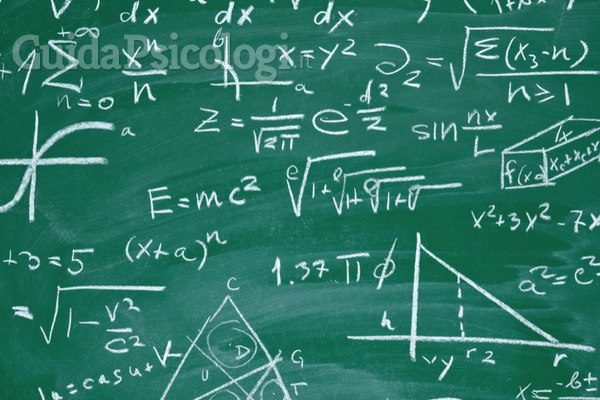 LICEO 
MATEMATICO
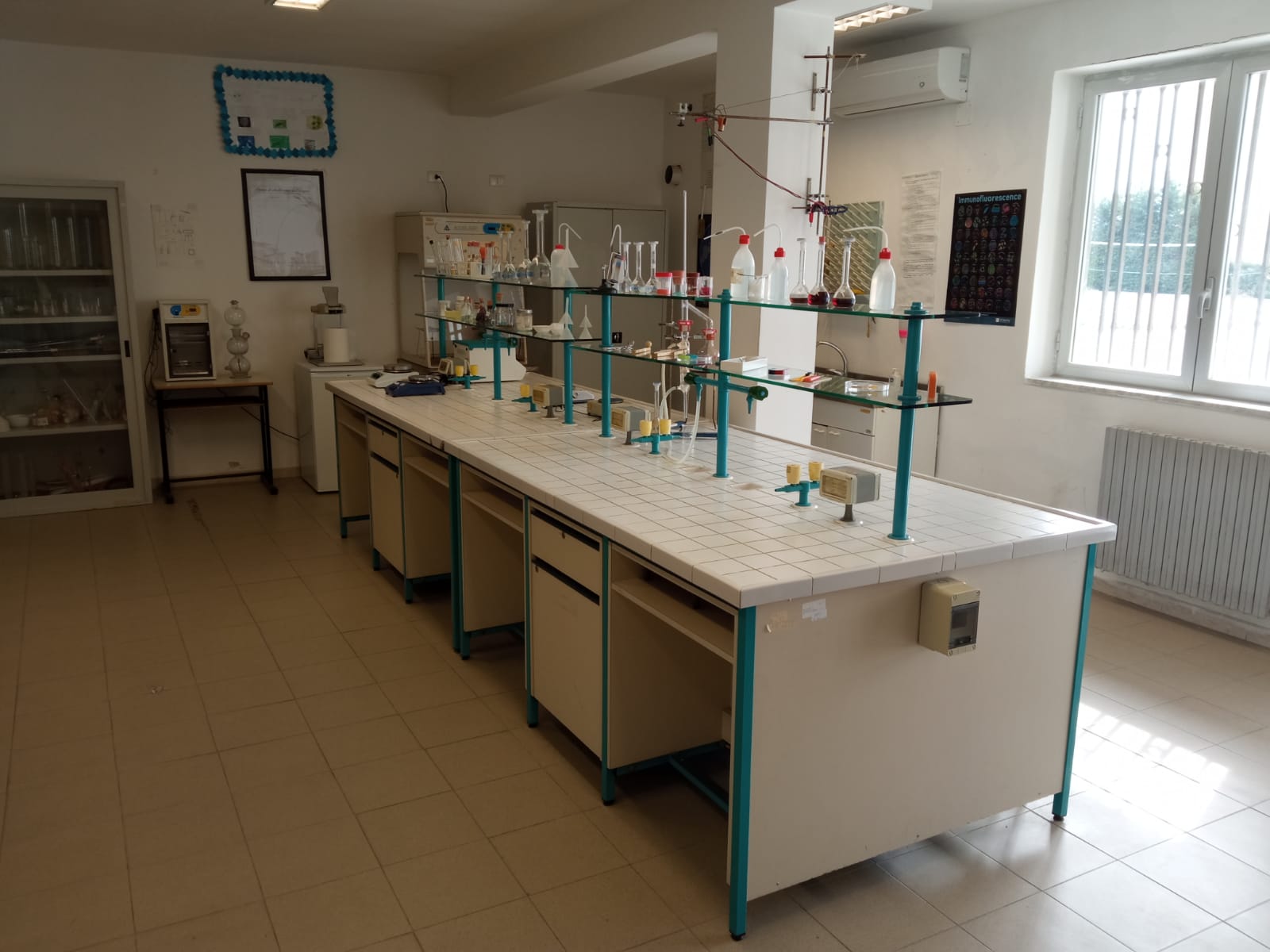 PLS
Piano Lauree Scientifiche
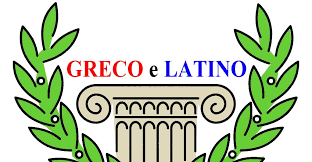 CERTAMEN
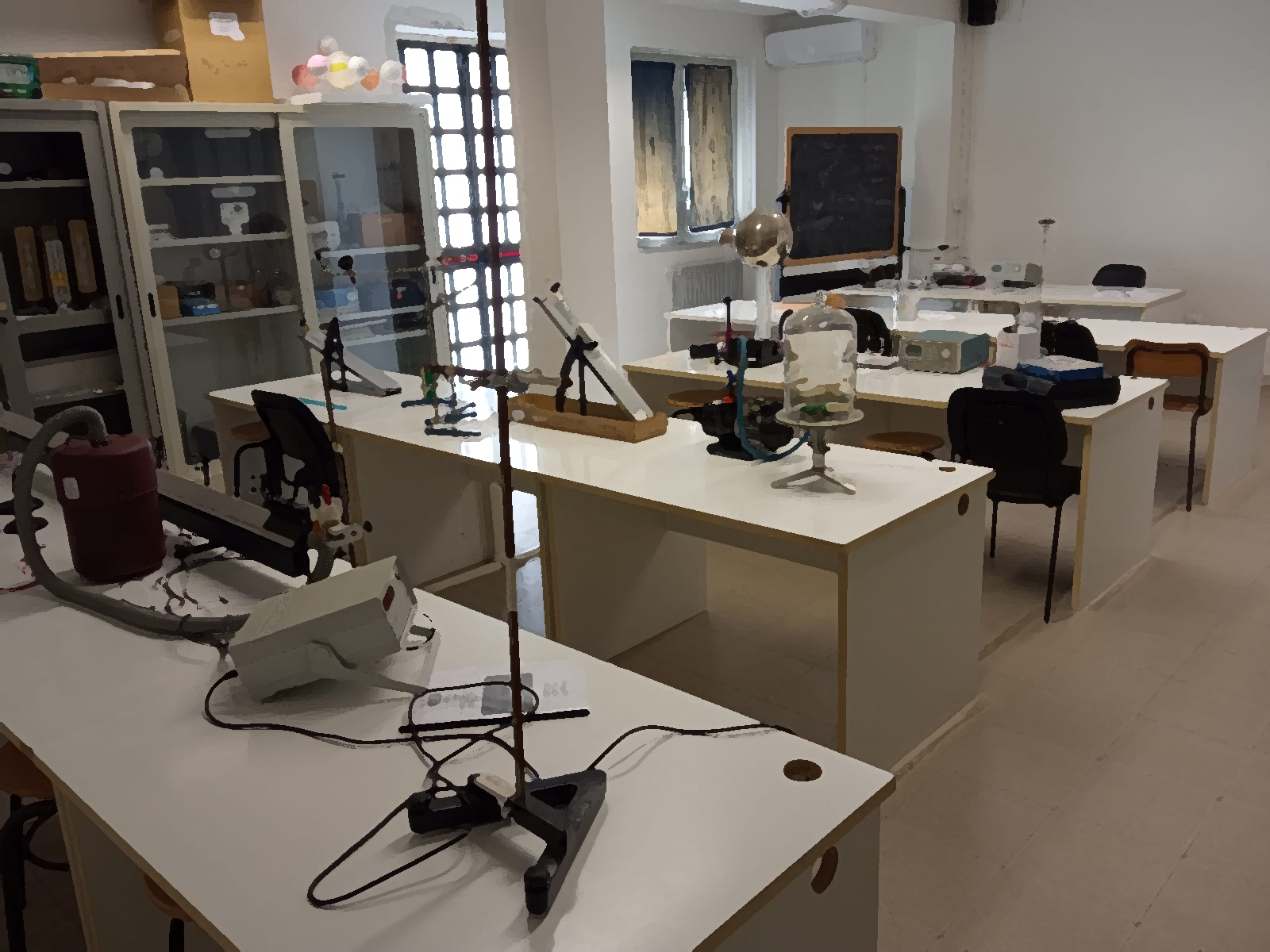 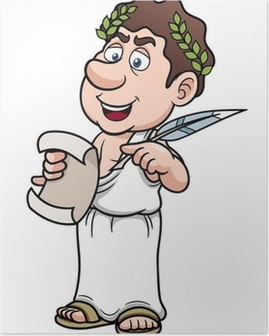 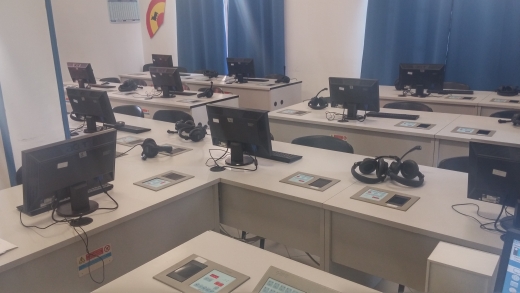 CERTIFICAZIONI LINGUISTICHE:
Cambridge 
Zertifikat B1 
Delf 
HSK (CINESE)
Dele 
Latino
Lb. di Fisica
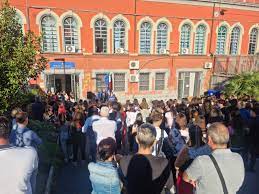 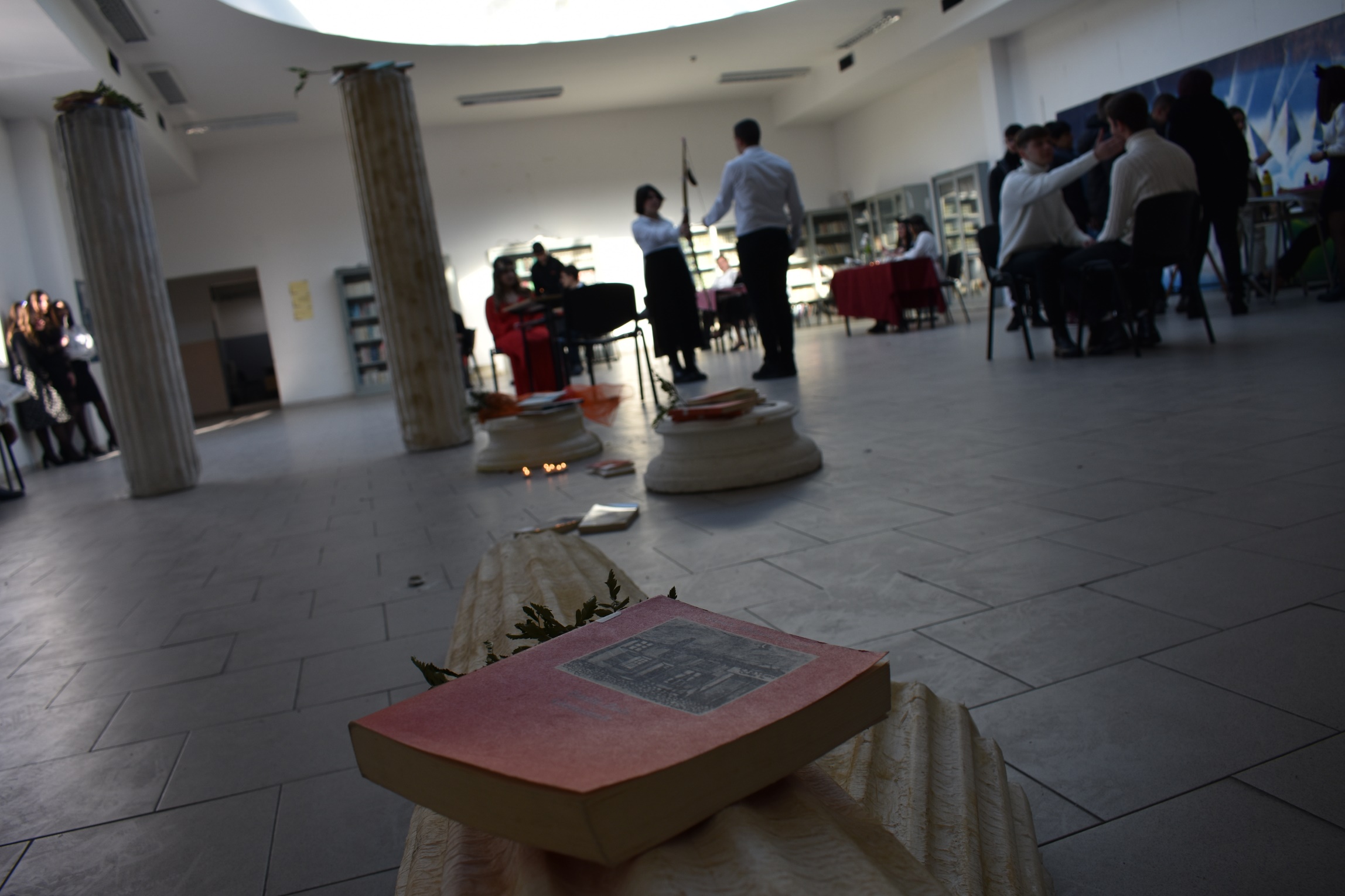 LABORATORI TEATRALI
Via Roma, 28 - Sarno (SA) – C.F.  80021720653 - codice meccanografico: SAPC10000P
081/5137321-081/5137668 – Fax 081/5137311
web site: www.liceosarno.edu.it   – e-mail: sapc10000p@istruzione.it  – PEC: sapc10000p@pec.istruzione.it